March Quarter
Lesson 5
The Passover With the Disciples
April 3, 2022
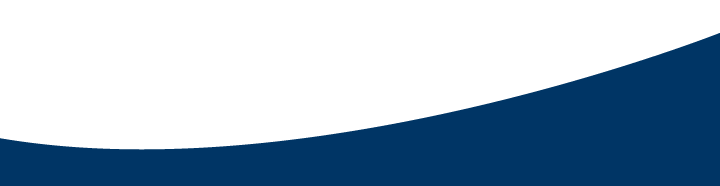 OPENING QUESTION
In today’s lesson we will examine how the Passover gives us freedom to rejoice. What Christian symbols remind you to rejoice?
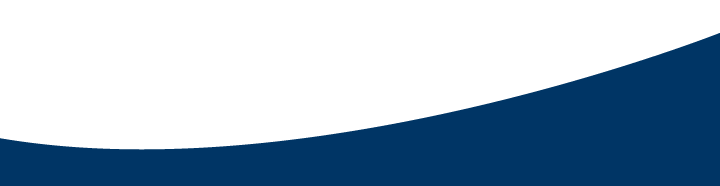 17 On the first day of the Festival of Unleavened Bread, the disciples came to Jesus and asked, “Where do you want us to prepare the Passover meal for you?”

18 “As you go into the city,” he told them, “you will see a certain man. Tell him, ‘The Teacher says: My time has come, and I will eat the Passover meal with my disciples at your house.’”

19  So the disciples did as Jesus told them and prepared the Passover meal there.
Matthew 26:17-19 (NLT)
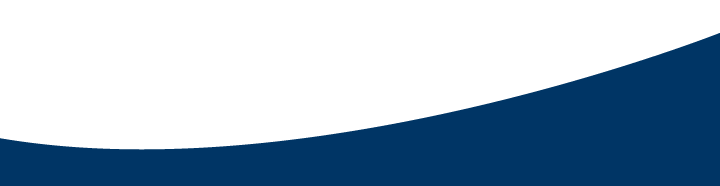 20 When it was evening, Jesus sat down at the table with the Twelve.

21 While they were eating, he said, “I tell you the truth, one of you will betray me.”

22 Greatly distressed, each one asked in turn, “Am I the one, Lord?”

23 He replied, “One of you who has just eaten from this bowl with me will betray me.
Matthew 26:20-23 (NLT)
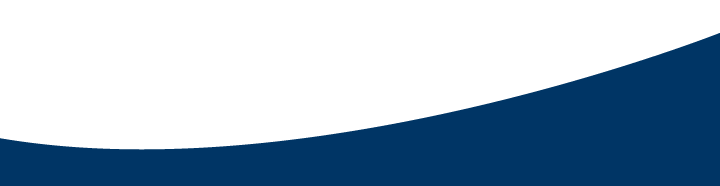 24 For the Son of Man must die, as the Scriptures declared long ago. But how terrible it will be for the one who betrays him. It would be far better for that man if he had never been born!”

25 Judas, the one who would betray him, also asked, “Rabbi, am I the one?”
And Jesus told him, “You have said it.”

26 As they were eating, Jesus took some bread and blessed it. Then he broke it in pieces and gave it to the disciples, saying, “Take this and eat it, for this is my body.”
Matthew 26:24-26 (NLT)
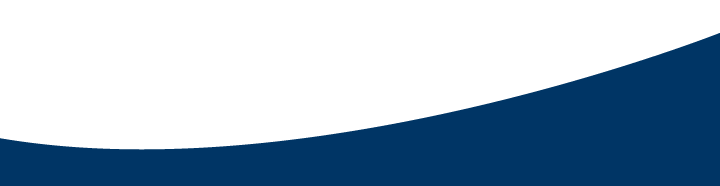 27 And he took a cup of wine and gave thanks to God for it. He gave it to them and said, “Each of you drink from it,

28 for this is my blood, which confirms the covenant between God and his people. It is poured out as a sacrifice to forgive the sins of many.

29 Mark my words—I will not drink wine again until the day I drink it new with you in my Father’s Kingdom.”

30 Then they sang a hymn and went out to the Mount of Olives.
Matthew 26:27-30 (NLT)
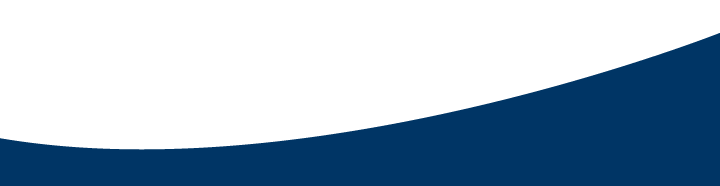 DISCUSSION QUESTIONS
How can communion give us cause for celebration?
What are the important things we need to remember? 
Can we celebrate when we remember the cup represented Jesus’ innocent spilled blood and the bread symbolized his beaten, battered, bruised, and crucified body? 
Is it possible to celebrate when we know God paid the ultimate sacrifice not for Himself but for our sake?
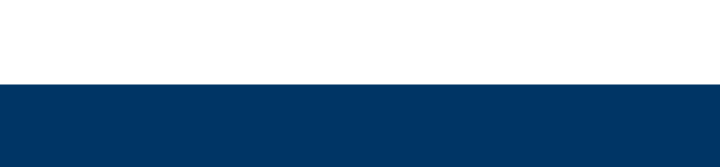 APPLICATION FOR ACTIVATION
Many of us live in abundance. However, there are many people around us who have nothing to eat and no place to live. The Passover supper was not just drinking from the cup and breaking of bread; it was a time of fellowship. How many opportunities have we neglected to break bread and enjoy fellowship with those less fortunate than we are?
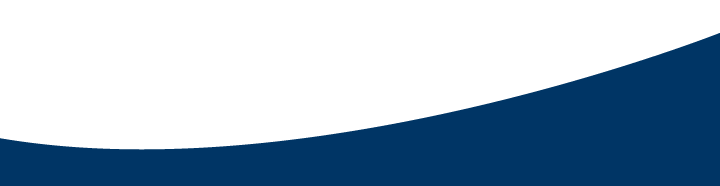 APPLICATION FOR ACTIVATION
Jesus was cordial and giving. He shared all that He had with others. Pray for God’s guidance, wisdom, and opportunity. The next time you have a family dinner or get- together consider those around you in want. Commit to inviting someone from your church, work, or neighborhood to join you.
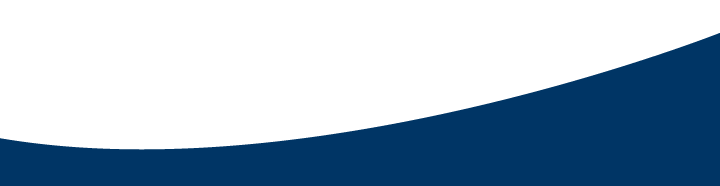